Daily Routine
Sit in your appropriate seat quietly
Make sure you are wearing your ID’s
Have all necessary materials out
All back packs on the floor
All cell phones on silent and away in backpacks
All IPods off and headphones out of your ears
Hats off
No food or drink except for water
Biology Announcements
Sponge Capsule Lab Report – Due Sept. 4th
Tiny Little Particles
Chemistry in Biology
What are we made out of?
I will be able to…
Describe what an atom is
Diagram, label, and define the key parts of an atom
Describe the difference between an element and a compound
Create and describe ionic and covalent bonds
Correcting our Scientific Method Test
What are we made up of?
We are made of little particles known as atoms
Atoms are the smallest basic unit of matter
All atoms contain three parts
Proton
Neutron
Electron
Diagram and label the parts of an atom.
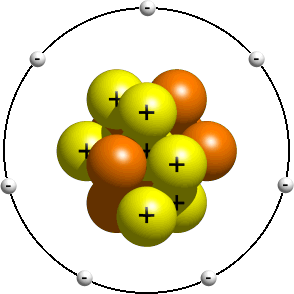 Proton = positively charged particle in the nucleus of an atom
Neutron = neutrally (no) charged particle in the nucleus of an atom
Electron = negatively charged particle circling around the nucleus of an atom
What do atoms make?
Atoms make up elements
Elements contain one particular atom 
Cannot be broken down into a simpler particle
Have a particular amount of electrons and protons
92 naturally occurring element; 115 known elements
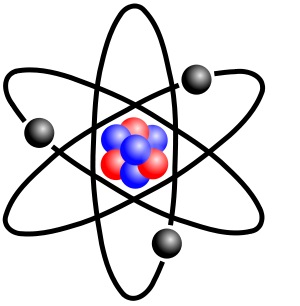 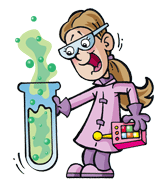 Periodic Table
Daily Routine
Sit in your appropriate seat quietly
Make sure you are wearing your ID’s
Have all necessary materials out
All back packs on the floor
All cell phones on silent and away in backpacks
All IPods off and headphones out of your ears
Hats off
No food or drink except for water
Biology Announcements
Sponge Capsule Lab Report – Due Today!
Quiz Friday!
Bell Work
What is the difference between an electron and a neutron?

Diagram and label the three parts of an atom
Putting Tiny Little Particles Together
Chemistry in Biology
What are we made out of?
I will be able to…
Describe what an atom is
Diagram, label, and define the key parts of an atom
Describe the difference between an element and a compound
Create and describe ionic and covalent bonds
Element Simulation
http://www.classzone.com/cz/books/bio_07/resources/htmls/animated_biology/unit1/bio_ch02_0059_ab_atombond.html
Periodic Table
Periodic Table
http://www.youtube.com/watch?v=zUDDiWtFtEM
What happens when two elements join together?
When two or more atoms of a/an element join, they form a compound
Compound = substance made of atoms of different elements
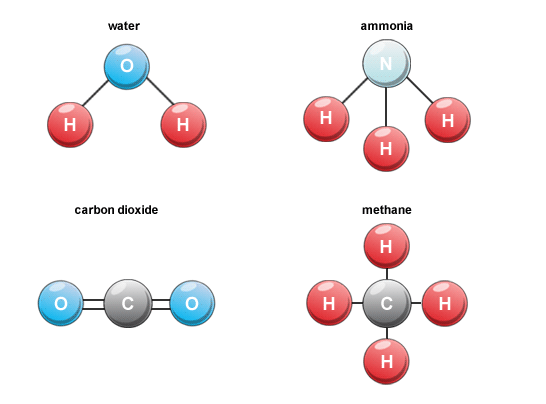 Do all elements join the same way to form the compound?
NO!!!!
How are compounds form?
Ionic
Ion – atom that gains or losses electron(s)
Movement of electrons happens in the out shell of atom
Atoms that loss electrons become positive
Atoms that gain electrons become negative
Electrical attraction forms an ionic bond
Famous Ionic Bond
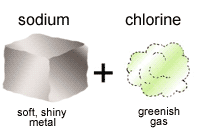 How do ionic bonds form?
http://www.classzone.com/cz/books/bio_07/resources/htmls/animated_biology/unit1/bio_ch02_0059_ab_atombond.html

http://www.youtube.com/watch?v=WVonuBjCrNo
Famous Ionic Bond
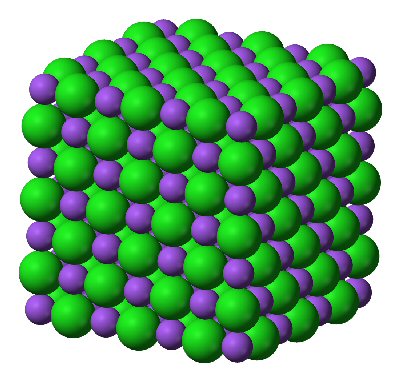 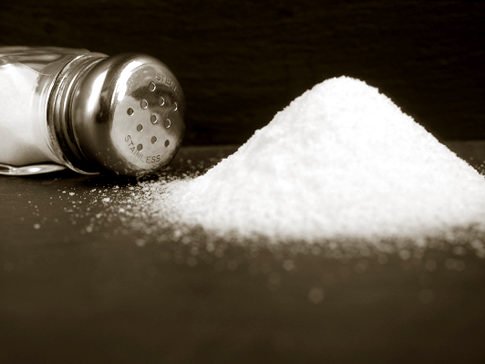 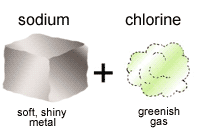 How are compounds form?
Ionic
Covalent
Ion – atom that gains or losses electron(s)
Movement of electrons happens in the out shell of atom
Atoms that loss electrons become positive
Atoms that gain electrons become negative
Electrical attraction forms a strong/brittle ionic bond
Joining elements share electrons
Strong bond
Elements that share electrons form molecules
Molecules – two or more atoms held together by covalent bonds
How do covalent bonds form?
http://www.classzone.com/cz/books/bio_07/resources/htmls/animated_biology/unit1/bio_ch02_0059_ab_atombond.html
Daily Routine
Sit in your appropriate seat quietly
Make sure you are wearing your ID’s
Have all necessary materials out
All back packs on the floor
All cell phones on silent and away in backpacks
All IPods off and headphones out of your ears
Hats off
No food or drink except for water
Biology Announcements
Quiz Friday!
Bell Work
Compare and contrast ionic bonds and covalent bonds.
Finding Mass of an Object
Chemistry in Biology
What are we made out of?
I will be able to…
Mass an object using a triple beam balance
Calculate percent error between a triple beam balance and an electronic balance
What is mass and why is it important?
Amount of matter in an object
Matter = # of atoms 
All objects have mass which, intern, has volume
Helps us understand the chemical make up of biological and other objects
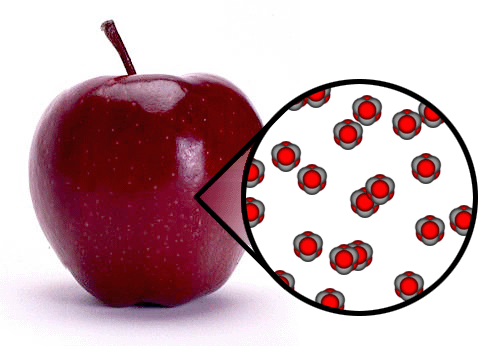 Are mass and weight the same thing?
NO!!!!
Are mass and weight the same thing?
Mass
Weight
Weight deals with how mass is affect by gravity’s pull
Mass deals with the amount of matter an object has
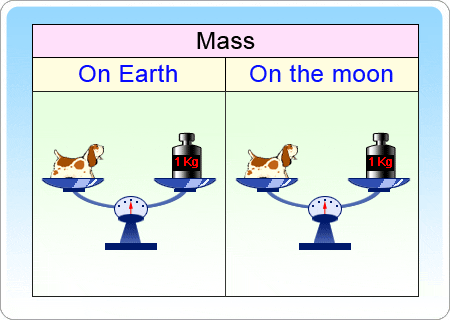 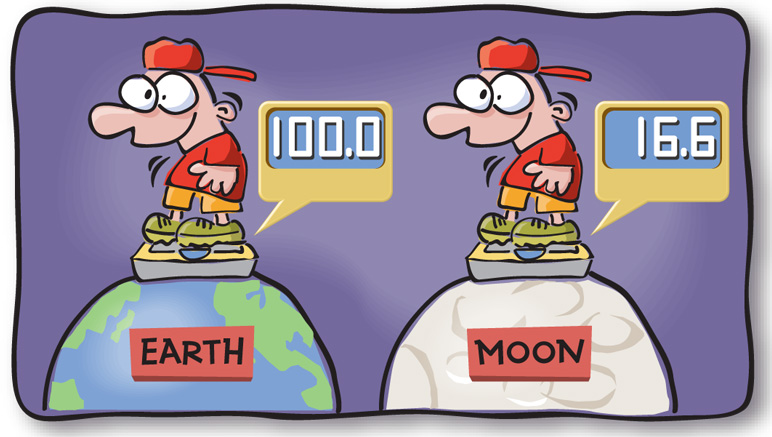 How do we measure mass
We use balances and scales to measure mass
Measure using grams and kilograms
Use a triple beam balance to mass an object
Zero and calibrate scale before using it
Daily Routine
Sit in your appropriate seat quietly
Make sure you are wearing your ID’s
Have all necessary materials out
All back packs on the floor
All cell phones on silent and away in backpacks
All IPods off and headphones out of your ears
Hats off
No food or drink except for water
Earth Science Announcements
Earth Science Current Event – Due Today!!!
Daily Routine
Sit in your appropriate seat quietly
Make sure you are wearing your ID’s
Have all necessary materials out
All back packs on the floor
All cell phones on silent and away in backpacks
All IPods off and headphones out of your ears
Hats off
No food or drink except for water
Earth Science Announcements
Density Worksheet due Friday Sept. 7th
Bell Work
Describe density in your own words.

What is the continental drift hypothesis?
Continental Drift
Geology: Plate Tectonics
I will be able to…
Explain who Alfred Wegner was and what his continental drift hypothesis was
State Wegner’s lines of evidence and elaborate about how they support his hypothesis
Explain why or why not Wegner’s hypothesis was(n’t) first supported by the scientific community
Continental Drift Article
Spend some time reading the Continental Drift Article
On another piece of paper answer the following questions in three complete paragraphs:
Who was Alfred Wegener?
Explain what the continental drift hypothesis is?
What evidence did he use to support his hypothesis? Explain how the evidence supports Wegener’s hypothesis
Was his hypothesis accepted at first? Why or why not?
Daily Routine
Sit in your appropriate seat quietly
Make sure you are wearing your ID’s
Have all necessary materials out
All back packs on the floor
All cell phones on silent and away in backpacks
All IPods off and headphones out of your ears
Hats off
No food or drink except for water
Earth Science Announcements
Density Worksheet due Friday Sept. 7th
Bell Work
Describe density in your own words.

What is the continental hypothesis?
Continental Drift
Geology: Plate Tectonics
I will be able to…
Explain who Alfred Wegner was and what his continental drift hypothesis was
State Wegner’s lines of evidence and elaborate about how they support his hypothesis
Explain why or why not Wegner’s hypothesis was(n’t) first supported by the scientific community
Who Was Alfred Wegener
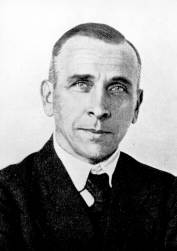 German meteorologist (person who studies the weather)
Most research dealt with proving the existence of the jet stream
Became famous for his Continental Drift Hypothesis
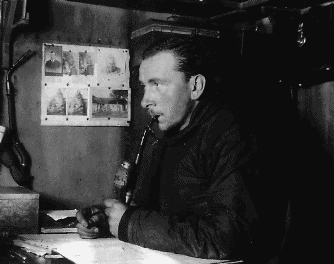 What is the Continental Drift Hypothesis
All continents were together in one landmass
Landmass was known as Pangaea
Some natural event happened and caused the continents to split
Continents drifted apart to their current day position
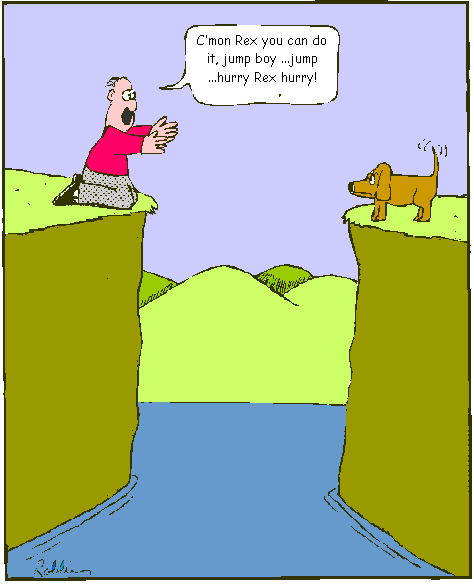 Continental Drift Hypothesis
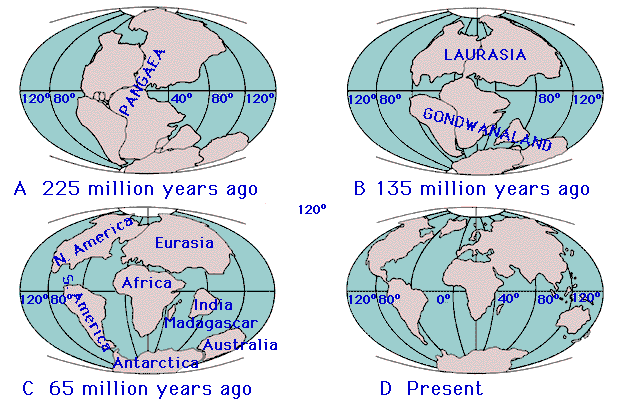 Pangaea Animation
http://www.youtube.com/watch?v=hSdlQ8x7cuk
What type of evidence did he use to support his hypothesis?
The continents seems to fit together like a puzzle
One large land mass known as Pangaea
Lauratania – North America, Europe, Asia
Gondwana – South America, Australia, Africa, Antarctica, India
What type of evidence did he use to support his hypothesis?
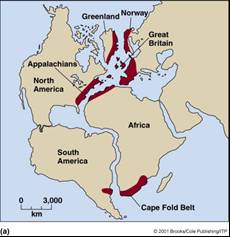 Geologic Evidence:
Similar rock formations found on different continents
These formations were the same age
Different mountain ranges line up and have similarities
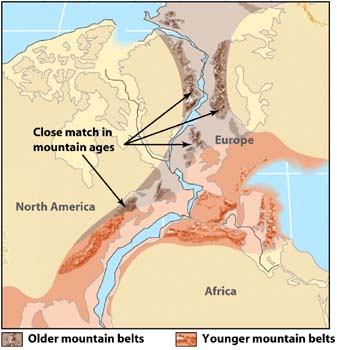 What type of evidence did he use to support his hypothesis?
Fossil Evidence:
Four index fossils were found throughout the five southern continents
Prime example: Glossopteris – type of tropical fern
Most animals were fresh water or land dwellers and couldn’t swim long distances
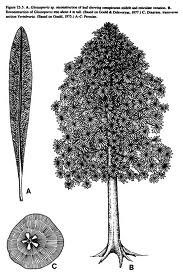 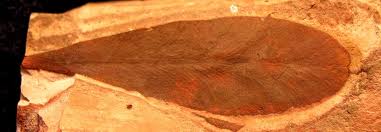 What type of evidence did he use to support his hypothesis?
Climatic Evidence
Coal Beds: indicate tropical climates and were found in Antarctica
Fossils indicate animals lived in tropical ecosystems
Glacial deposits (moraines) on different continents are similar by positioning and material
Glacial striations or scratch marks follow same trends on different continents
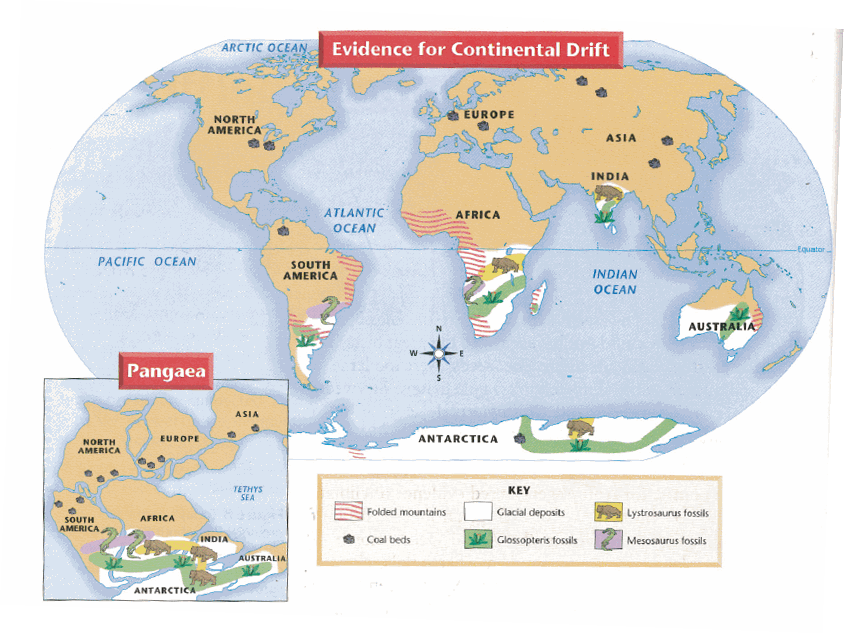 Climate Evidence
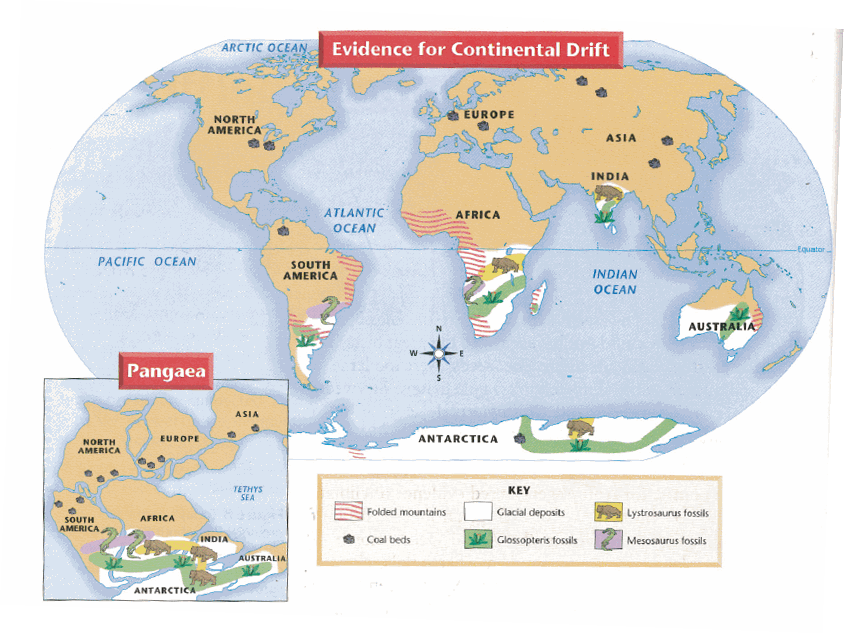 Was Wegner’s Hypothesis accepted?
NO!!!!
Why wasn’t Wegner’s Hypothesis accepted?
Wegner had an abundance of evidence to support his hypothesis
Didn’t have the mechanism to explain how the continents divided
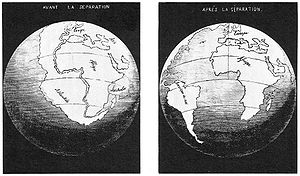